Тестові завдання 1
.Біологія людини.
Внутрішнє середовище 
організму
Завдання 1
Лімфа в організмі людини виконує функції:
А  обмін газів між повітрям та внутрішнім середовищем
Б транспорт газів в організмі 
В транспорт глюкози та амінокислот у тонкому кишковику 
Г затримка та знешкодження мікроорганізмів
Завдання 2
Скільки ліпідів міститься в плазмі крові?
А 1,7-3,5%
Б  0,4%
В  4,5%
Г 0,7-0,8%
Завдання 3
Для тромбоцитів характерно:
А непостійна форма 
Б мають форму диска 
В у цитоплазмі містять речовину, необхідну для зсідання крові 
Г у цитоплазмі містять гемоглобін
Завдання 4
Усі формені елементи крові дорослої людини утворюється у:
А печінці 
Б селезінці 
В червоному кістковому мозку 
Г тимусі
Завдання 5
У людини з I групою крові в плазмі містяться:
А аглютиніни  та  
Б  аглютиногени  та 
В  аглютиніни А та В  
Г  аглютиноген А
Завдання 6
Укажіть місце формування (1) та руйнування (2) еритроцитів крові людини.
А 1- червоний кістковий мозок, 2 – нирки
Б 1 – жовтий кістковий мозок, 2 – селезінка
В 1 – червоний кістковий мозок, 2 – селезінка
Г – жовтий кістковий мозок, 2 – червоний кістковий мозок.
Завдання 7
Фізіологічний розчин, яким розбавляють лікарські препарати для введення в кров
А має здатність до зсідання
Б містить формені елементи крові
В є 0,9% -м розчином натрію хлориду
Г є гіпертонічним відносно плазми крові
Завдання 8
Скільки в організмі дорослої людини міститься лімфи?
А 5 л 
Б 2 л 
В 30 л 
Г 10 л
Завдання 9
До якої функції крові належить підтримання динамічної стабільності внутрішнього середовища організму?
А дихальна 
Б  поживна 
В  видільна 
Г  гомеостатична
Завдання 10
На рисунку зображено тканину внутрішнього середовища. Проаналізуйте рисунок і вкажіть правильні твердження.І. Істотне збільшення кількості клітин, позначених цифрою 1, викликає лейкопенію.ІІ. Істотне зменшення кількості клітин, позначених цифрою 2, викликає анемію.
А правильне лише І
Б правильне лише ІІ
В обидва правильні
Г обидва неправильні
Завдання 11
В еритроцитах відбувається:
А перетворення гемоглобіну на оксигемоглобін
Б перетворення фібриногену на фібрин
В синтез гормонів
Г утворення антитіл
Завдання 12
Для яких формених елементів крові характерна тривалість життя 3-4 місяця?
А еритроцити 
Б лейкоцити 
В тромбоцити 
Г лімфоцити
Завдання 13
Друга реакція зсідання крові полягає у:
А виході з тромбоцитів тромбопластину 
Б перетворенні тромбопластину у тромбопластиноген 
В перетворенні протромбіну на тромбін
Г перетворенні тромбіну на фібриноген
Завдання 14
Де в організмі людини утворюється лімфа? 
А у кровоносних капілярах
Б у міжклітинних просторах 
В у лімфатичних капілярах 
Г у лімфатичних вузлах
Завдання 15
Стрілкою на рисунку позначено:
А еритроцит
Б лейкоцит
В лімфоцит
Г тромбоцит
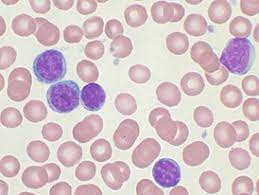